Tijd nemen voor natuurbeleving


Zitten in Hara

Meditatie op het leven
11. Meditatie vooraf.
Op weg naar voltooiing.
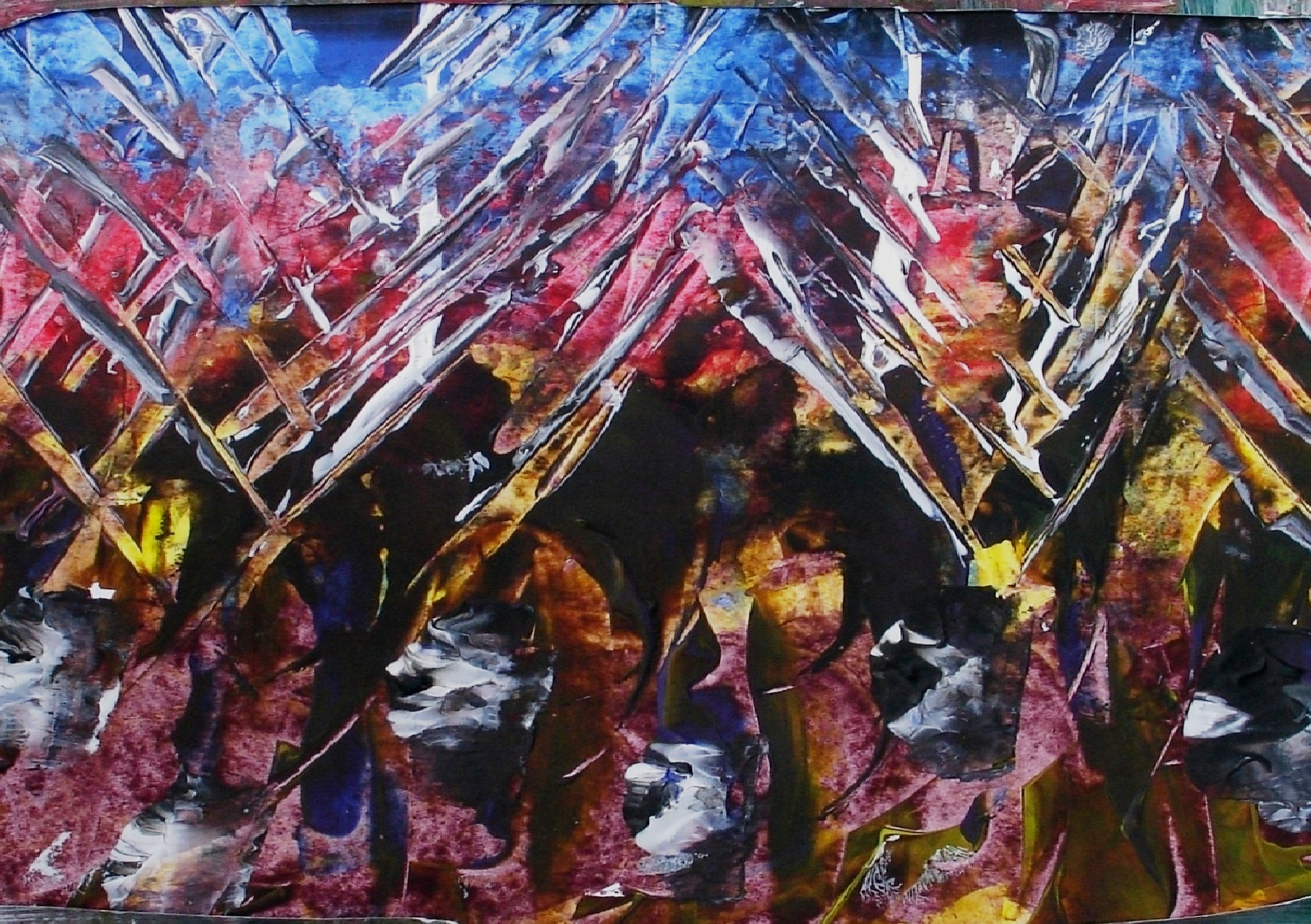 Voortgang in ontstaan van leven.
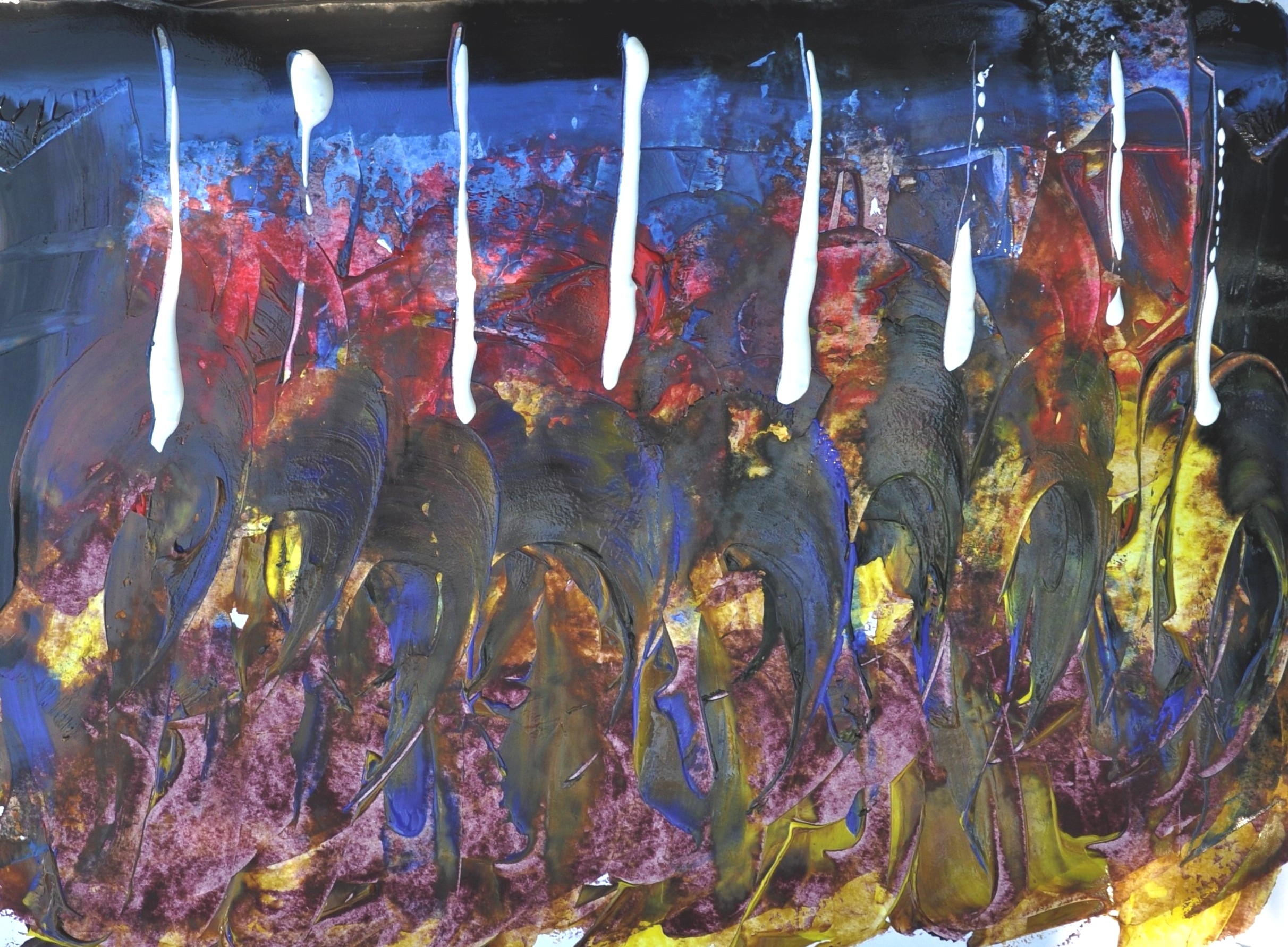 Ontstaan van het leven.
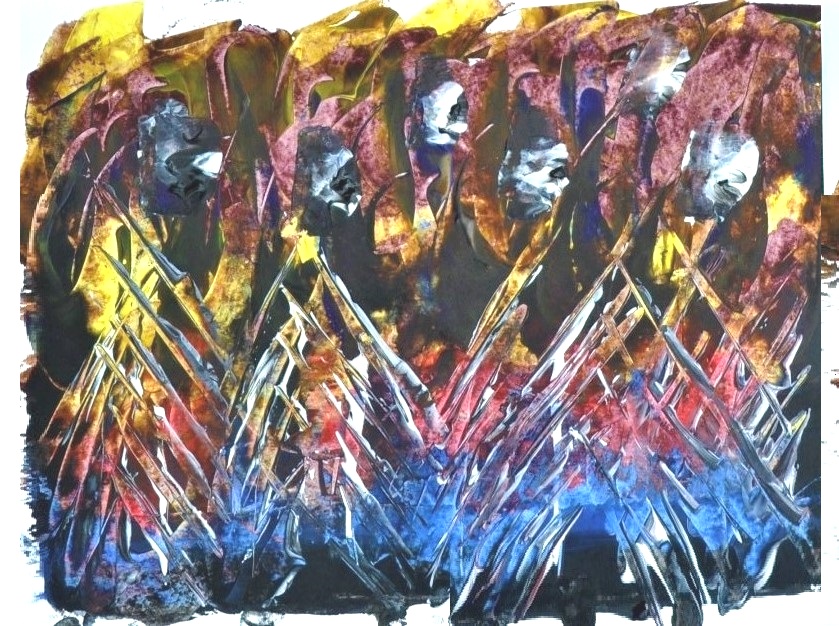 Chaos vooraf.
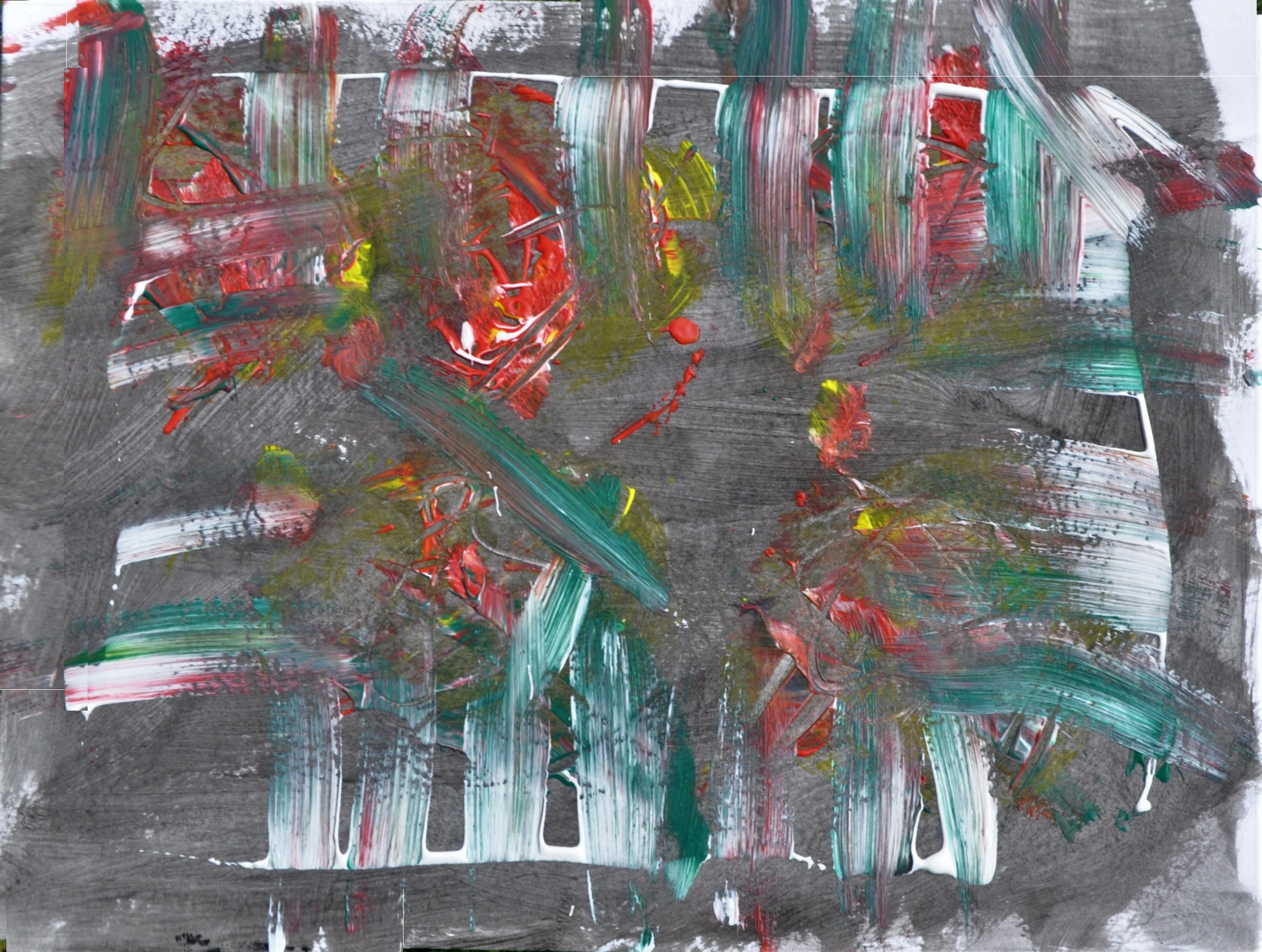